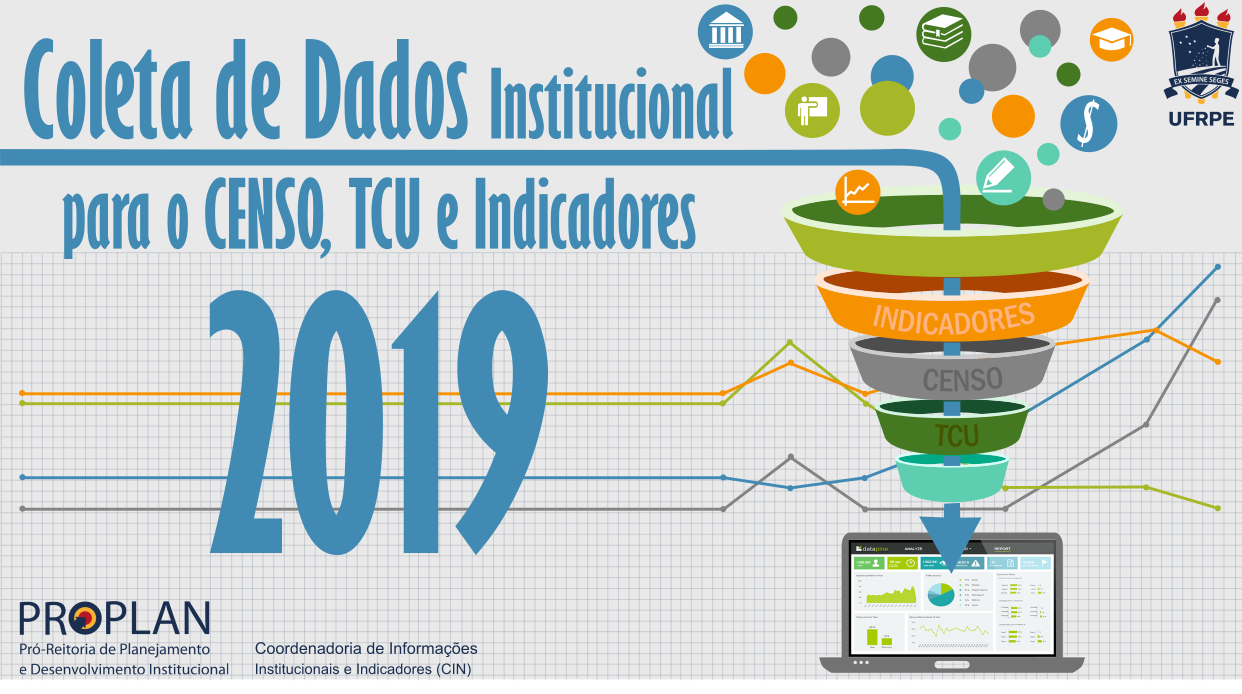 1
Peças que compõem a prestação de contas
Rol de Responsáveis

 Relatório de Gestão

 Relatório de  Processos Sindicâncias Instaurados

 Parecer da Auditoria Interna

 Resoluções dos Conselhos Administrativos
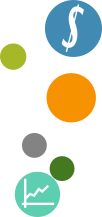 2
ACÓRDÃO Nº 3947/2012 – TCU – 2ª Câmara (ANO 2008) (Julgamento ocorrido em 35 páginas): PRESTAÇÃO DE CONTAS. OCORRÊNCIA DE INFRAÇÕES AOS NORMATIVOS LEGAIS NAS ÁREAS DE LICITAÇÃO E GESTÃO DE PESSOAL. OCUPAÇÃO INDEVIDA DE IMÓVEIS FUNCIONAIS. FALTA DE CONTROLE DOS BENS PATRIMONIAIS. NÃO ATENDIMENTO A DETERMINAÇÕES DO TRIBUNAL DE CONTAS DA UNIÃO. CONTAS IRREGULARES [...]. DETERMINAÇÃO.


ACÓRDÃO Nº 3802/2012 – TCU – Segunda Câmara (ANO 2010) (Julgamento ocorrido em 13 páginas): [...] FALHAS FORMAIS NA EXECUÇÃO ORÇAMENTÁRIA E EM PROCESSOS LICITATÓRIOS. IRREGULARIDADES INSUFICIENTES PARA MACULAR A GESTÃO COMO UM TODO. CONTAS REGULARES COM RESSALVAS [...]. DETERMINAÇÕES.
Julgamento das contas da UFRPE
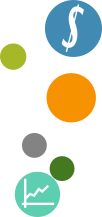 3
ACÓRDÃO Nº 175/2017 - TCU - 1ª Câmara (ANO 2014) (Julgamento ocorrido em menos de meia página): Os Ministros do Tribunal de Contas da União ACORDAM, por unanimidade, [...] em julgar regulares com ressalva [...] dando-lhes quitação [...]:

1.7. Dar ciência à Universidade Federal Rural de Pernambuco (UFRPE) acerca das falhas identificadas na constituição do Rol de Responsáveis e do Relatório de Gestão do exercício de 2014, relacionadas no item “2.1 - Avaliação da Conformidade das Peças” do Relatório de Auditoria Anual de Contas 201503669, elaborado pela Controladoria Geral da União, com vistas à adoção de providências internas que previnam a ocorrência de falhas semelhantes em exercícios futuros.
Julgamento das contas da UFRPE
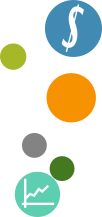 4
Quem deve
apresentar
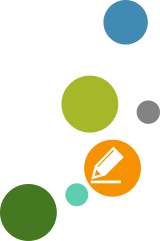 5
Indicadores de Desempenho 
Censo da educação superior
Relatório de Gestão TCU
Finalidade
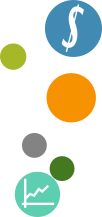 6
Prazos
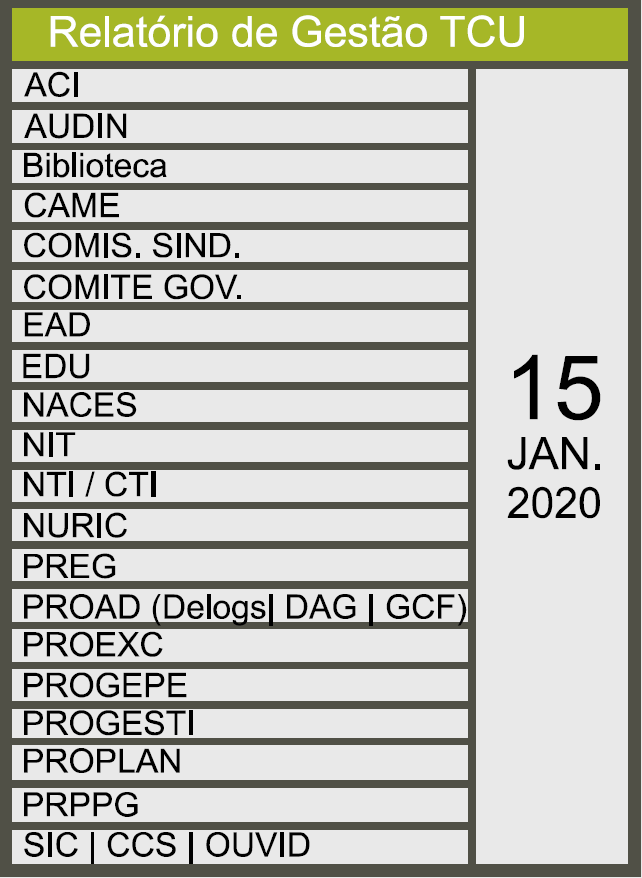 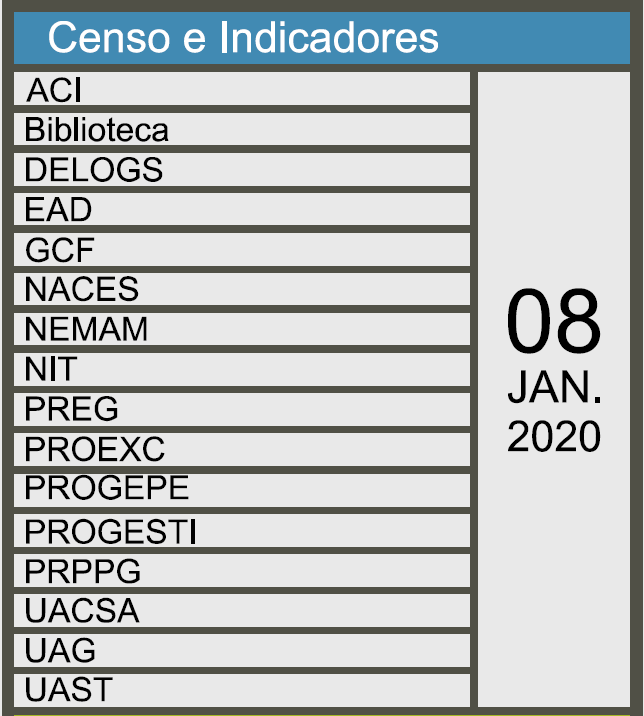 7
As IFES são obrigadas a informar no Sistema Integrado de Monitoramento, Execução e Controle (SIMEC) e nos Relatórios de Gestão do TCU os indicadores de Desempenho, tais como:

Aluno equivalente;
Índice de qualificação docente;
Taxa de Sucesso na Graduação, entre outros.

Base legal: Decisão 408/2002 – TCU, Acórdãos 1.043/2006 e 2.167/2006 do TCU.

Setores: PROGEPE, GCF, DELOGS, PRPPG
Indicadores de
desempenho
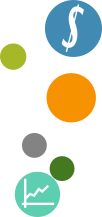 8
Utilizado para elaboração da Matriz de Outros Custeios e Capital (OCC).

Constituem a base de dados de referência utilizada pelo MEC sobre educação superior, com precedência sobre quaisquer outras.

Constitui pré-requisito para: 
Expedição dos atos regulatórios (credenciamento e recredenciamento, autorização, reconhecimento e modificações de cursos);

Participação em diversos programas do Governo Federal.

Base legal: Decreto 6.425/2008; Decreto nº7.233/2010; Portaria Normativa Nº 40/2010; Portaria Nº 794/2013.
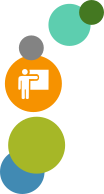 O que é o
CENSO da 
Educação 
Superior?
9
Censo da Educação Superior
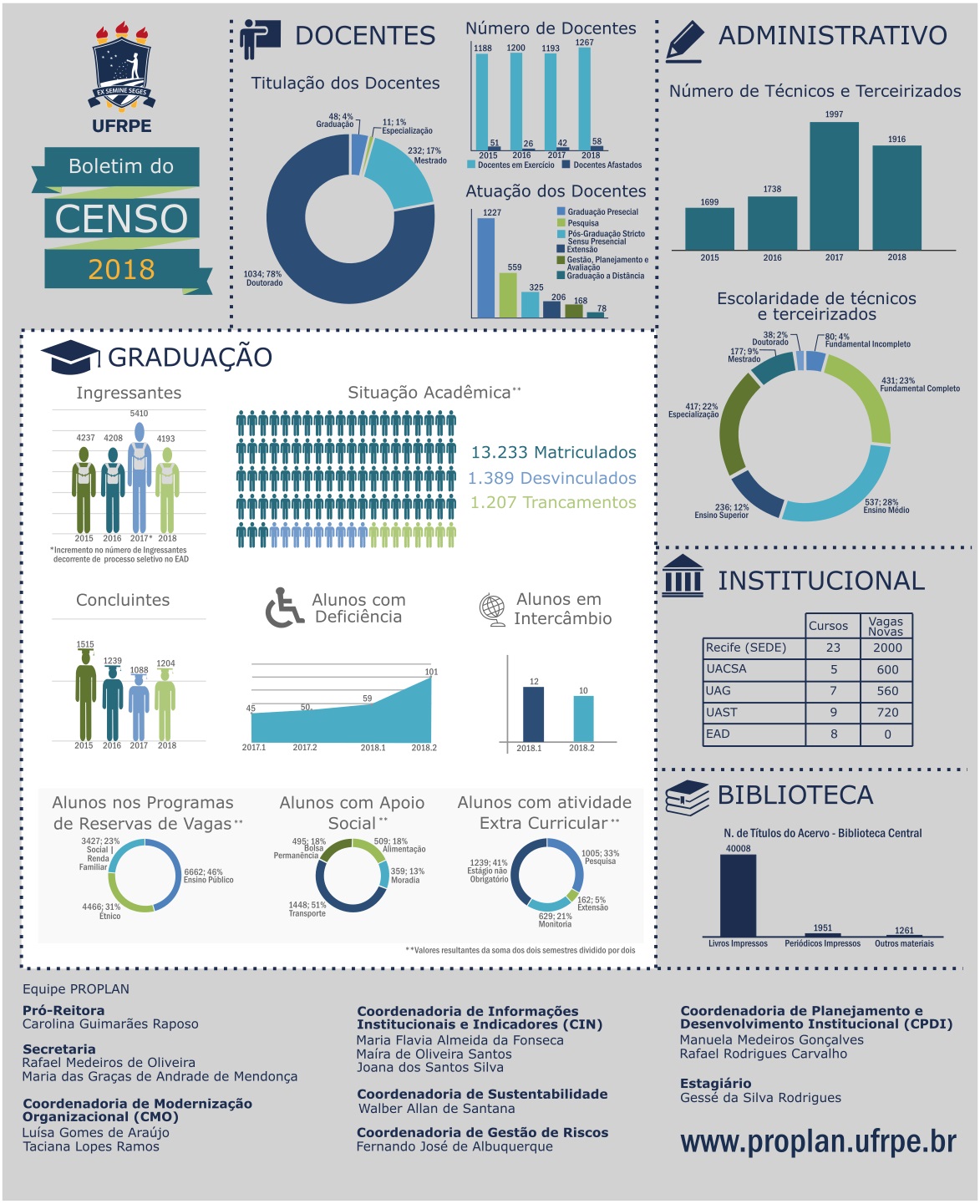 10
Relatório de Gestão
Baseado no modelo de Relato Integrado - visa comunicar de forma concisa a geração de valor à sociedade, abordando os pontos:
Base legal: Constituição Federal (Arts. 70 e 71); IN 63/2010-TCU, Decisão Normativa 178/2019-TCU
11
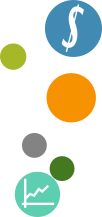 Deve informar no mínimo: 


Os objetivos e as metas definidas para o exercício;

Os resultados alcançados ao fim do exercício, demonstrando como a estratégia, a governança e a alocação de recursos contribuíram para  o alcance dos resultados;

As justificativas para objetivos ou metas não-atingidas.
Relatório de Gestão
12
Diretrizes para elaboração do Relatório de Gestão
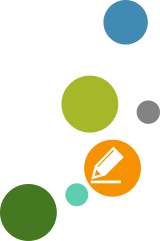 13
Estrutura geral do Relatório de Gestão
Base no anexo II da DN 178/2019, portaria TCU e sistema e-Contas
Mensagem do Dirigente Máximo
1 . Visão Geral e Ambiente Externo (A UFRPE - Missão, Visão e Valores | Estrutura 
Organizacional e de Governança | Ambiente Externo| Cadeia de Valor (Modelo de Negócios) | Eixos da Instituição
2. Planejamento Estratégico e Governança (Planejamento Estratégico e Objetivos | 
Governança | Atuação da Auditoria Interna | Medidas administrativas para apuração de responsabilidade por danos ao Erário | Canais de Comunicação com a Sociedade e partes interessadas)
3. Riscos, Oportunidades e Perspectivas (Tipos de Risco | Visão geral do modelo de gestão de riscos e controles | Detalhamento dos principais riscos e respostas | Análise SWOT )
4. Resultados da Gestão (Gestão | Indicadores de Desempenho | Ensino | Pesquisa | Extensão |  Inovação Tecnológica
Educação a Distância – EAD | Assistência Estudantil| Acessibilidade | Acompanhamento e Monitoramento de Egressos | Cooperação Internacional | Parcerias com Outras Entidades | Comunicação | Sistema Integrado de Bibliotecas | Editora Universitária)
5. Alocação de Recursos e Áreas Especiais da Gestão (Declaração dos Pró-Reitores de Administração e Planejamento | Gestão de Pessoas | Gestão de Licitações e Contratos | Gestão Patrimonial e Infraestrutura | Gestão de Tecnologia da Informação | Sustentabilidade Ambiental | Gestão Orçamentária e Financeira | Gestão de Custos)
6. Informações orçamentárias, financeiras e contábeis
7. Outras Informações Relevantes (Tratamento de determinações e recomendações do TCU e órgão de controle interno)
14
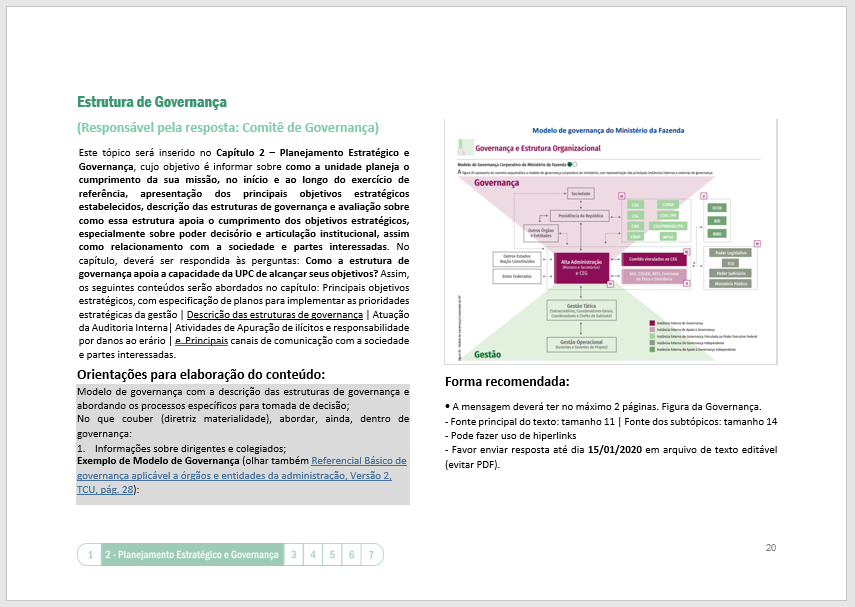 Formulários 
Relatório de 
Gestão
Informações gerais sobre o capítulo
Forma recomendada
para o conteúdo
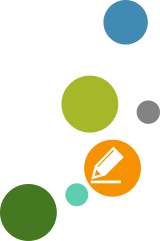 Orientações para 
elaboração
do conteúdo
15
O TCU publicará mais informações sobre o RG, assim, estaremos em contato com os setores envolvidos caso sejam necessárias mais informações;

Enfatizar o uso de gráficos, diagramas e usar hiperlinks para apresentar informações concisas  e objetivas;

Os setores que responderão o capítulo “Resultado da Gestão” observarão trechos do PDI relacionados às suas atividades;

Se desejar a resposta pode ser enviada no próprio formulário;

Enviar resposta em formato de texto editável, evitar PDF.
Outras Orientações
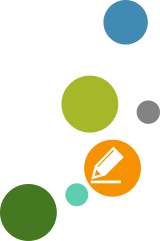 16
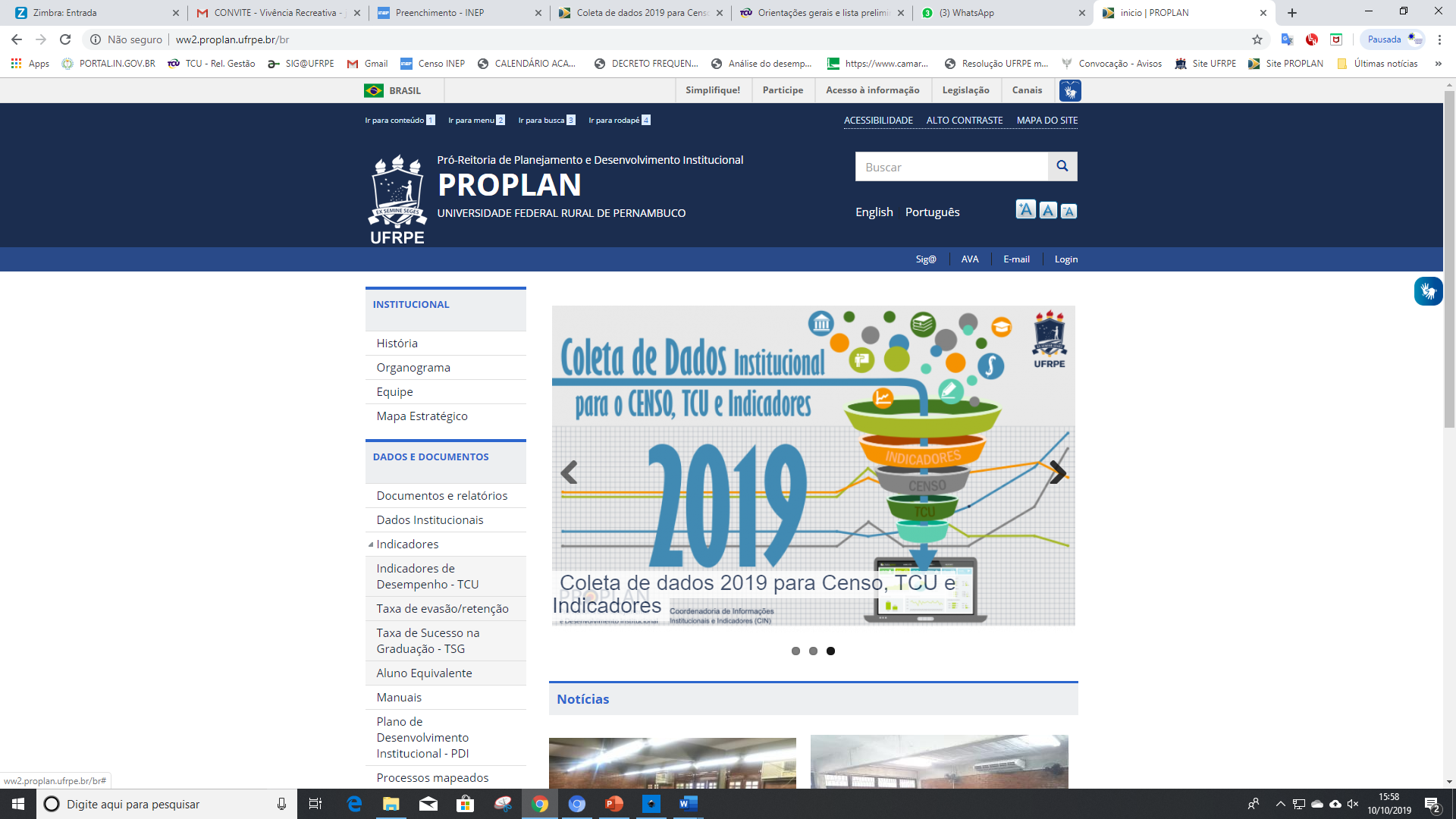 BANNER
Como Responder?
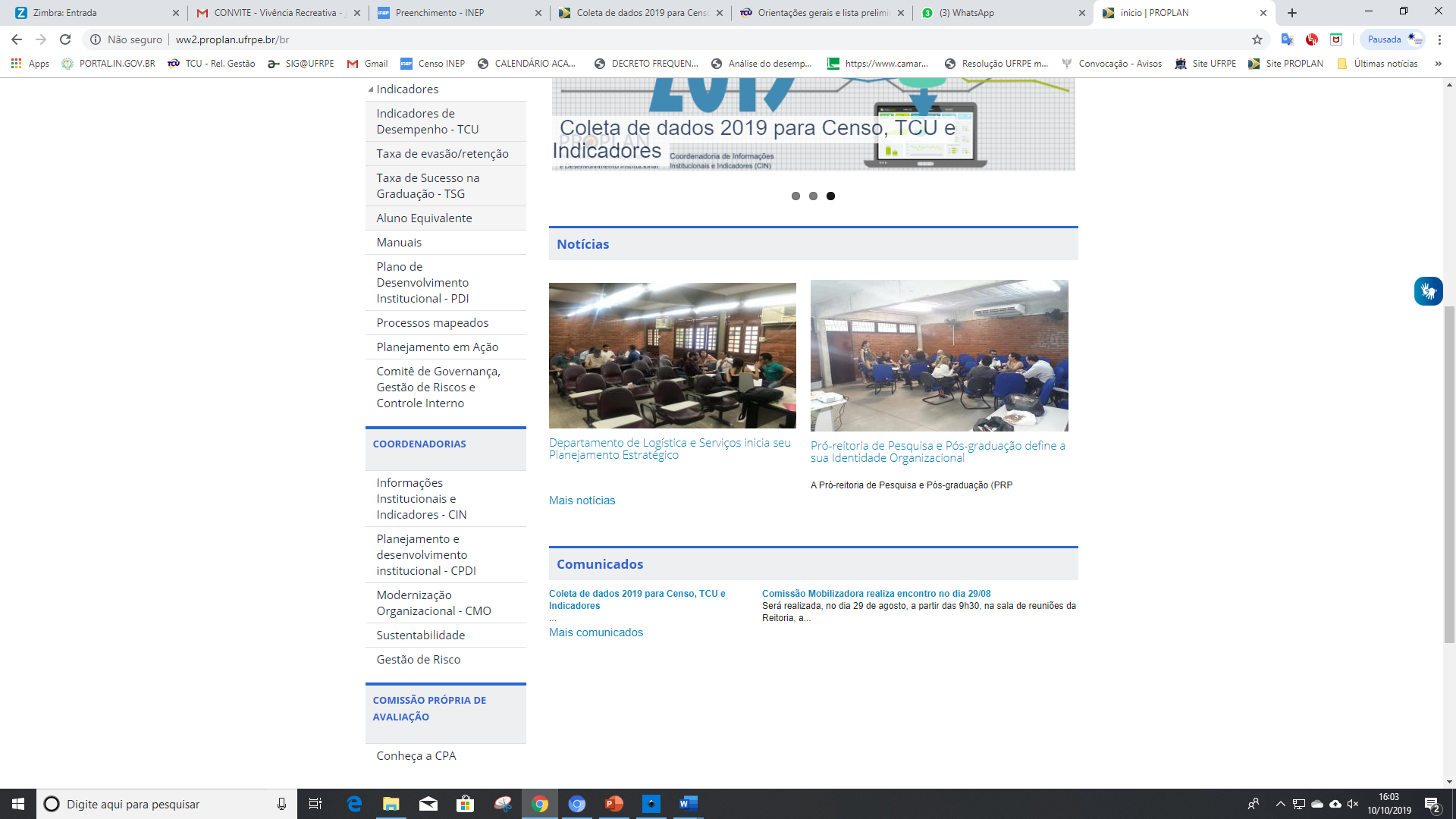 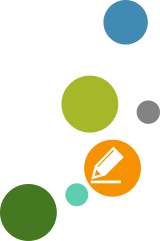 COMUNICADOS
17
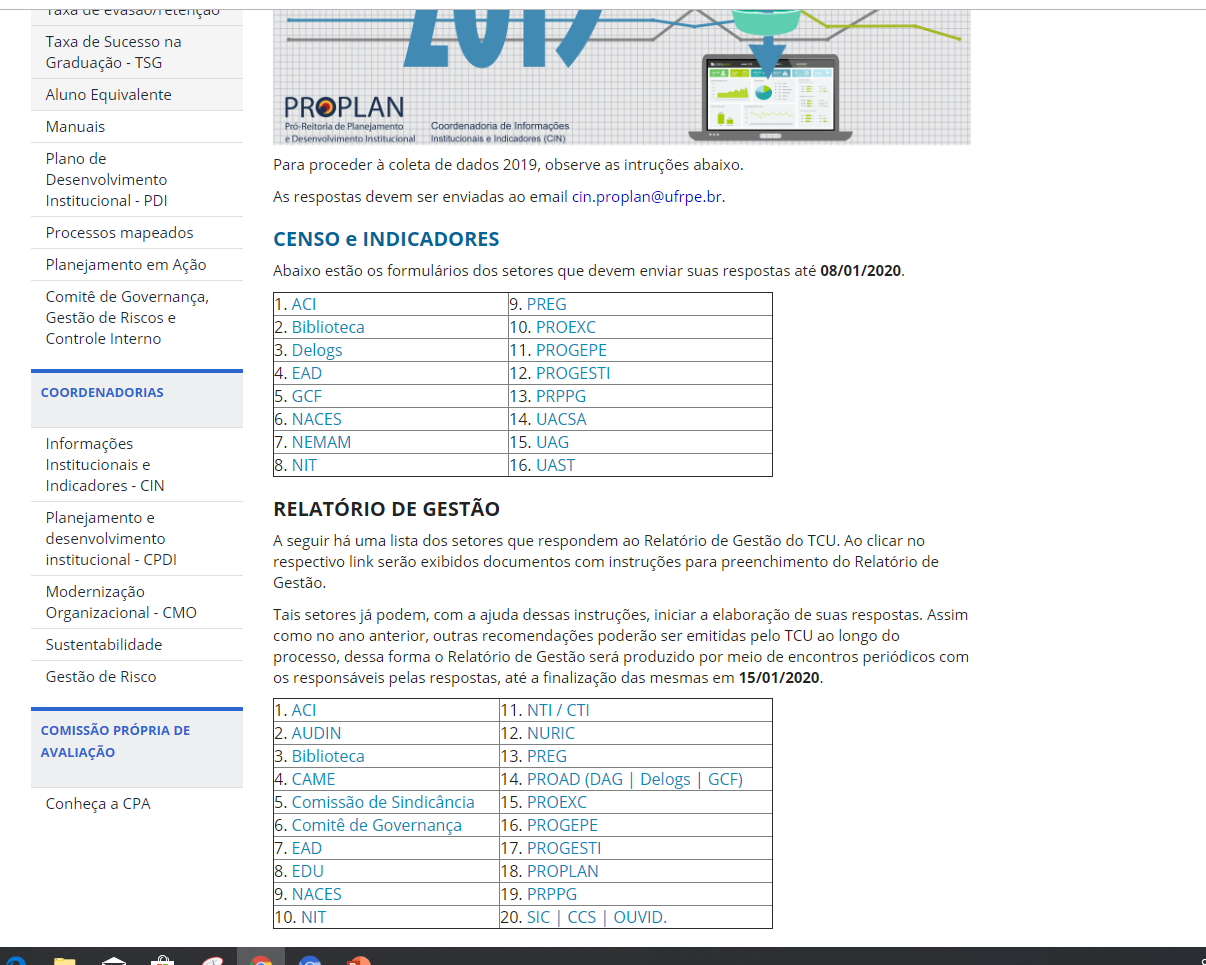 Como Responder?
Censo e Indicadores
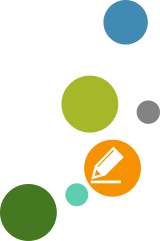 Relatório de Gestão
18
Modelo Piloto (Ministério da Fazenda)
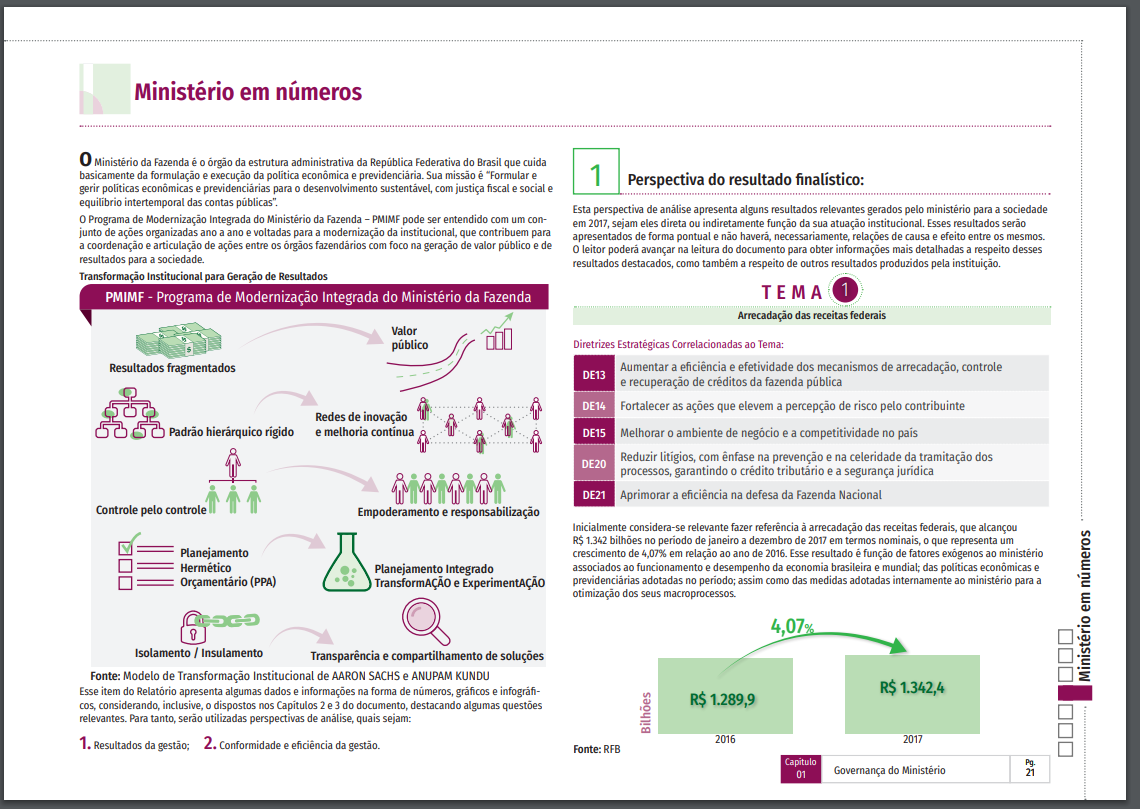 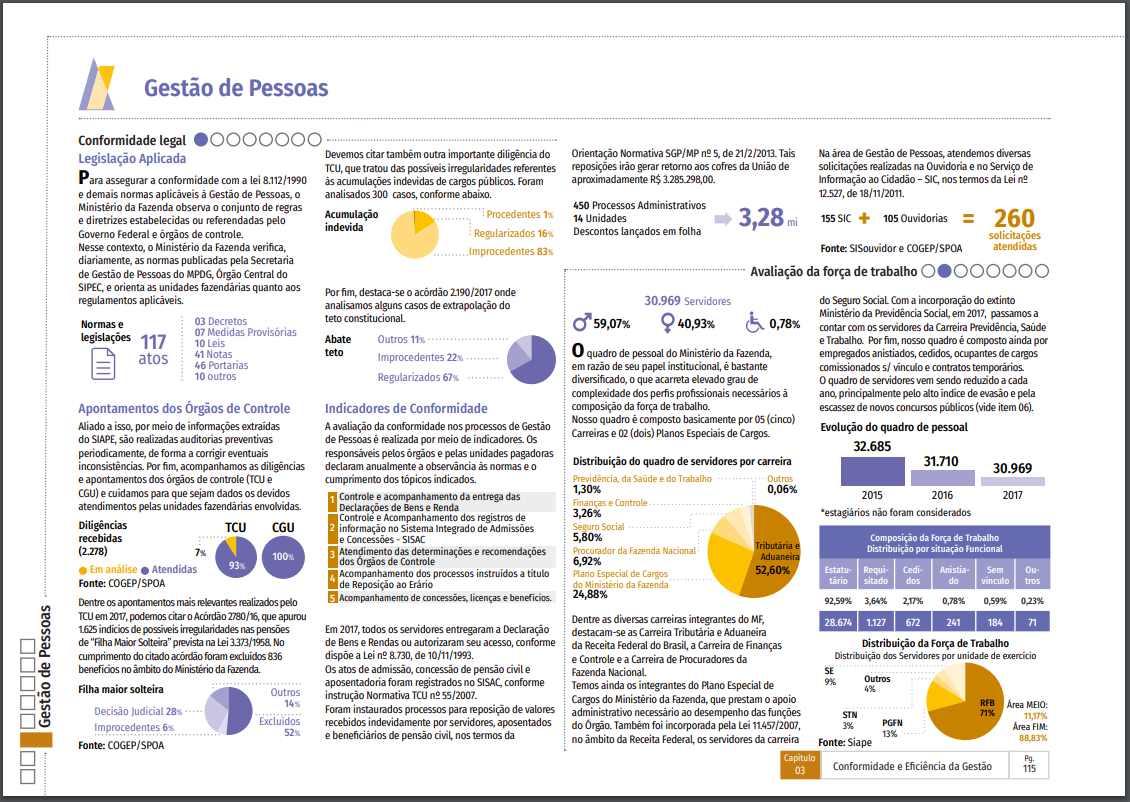 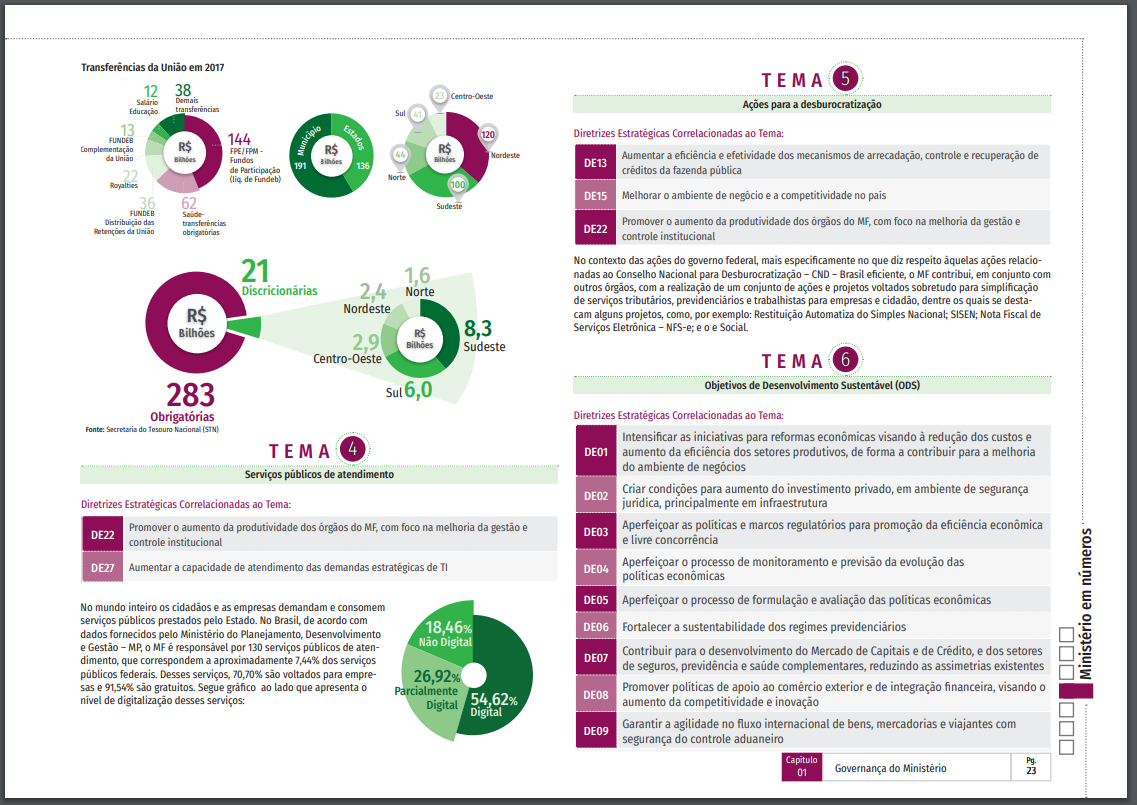 19
Relatório de Gestão Anterior - UFRPE
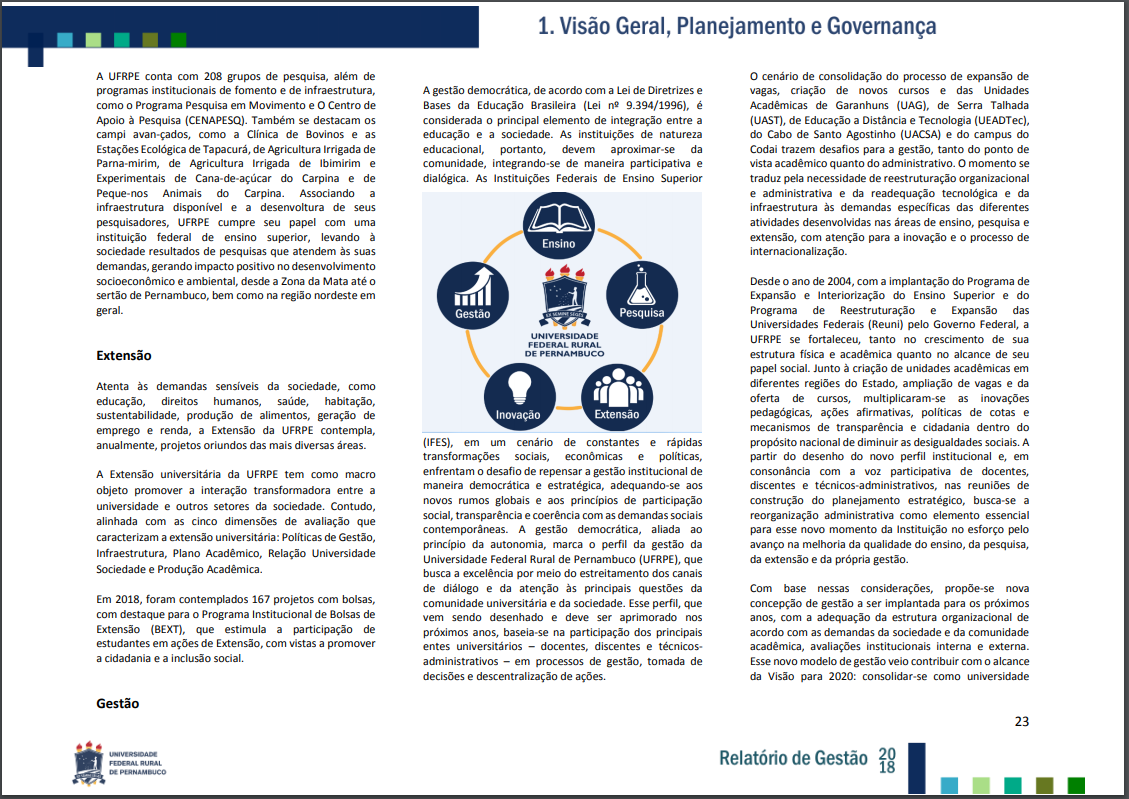 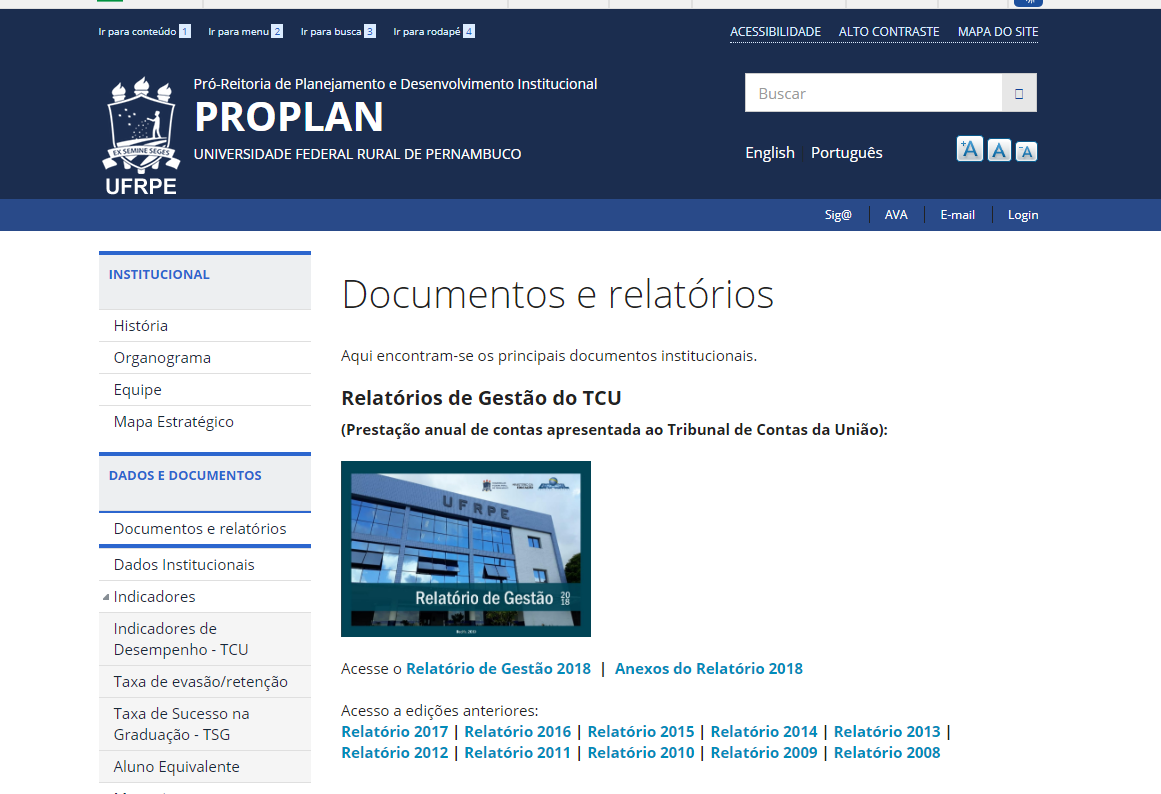 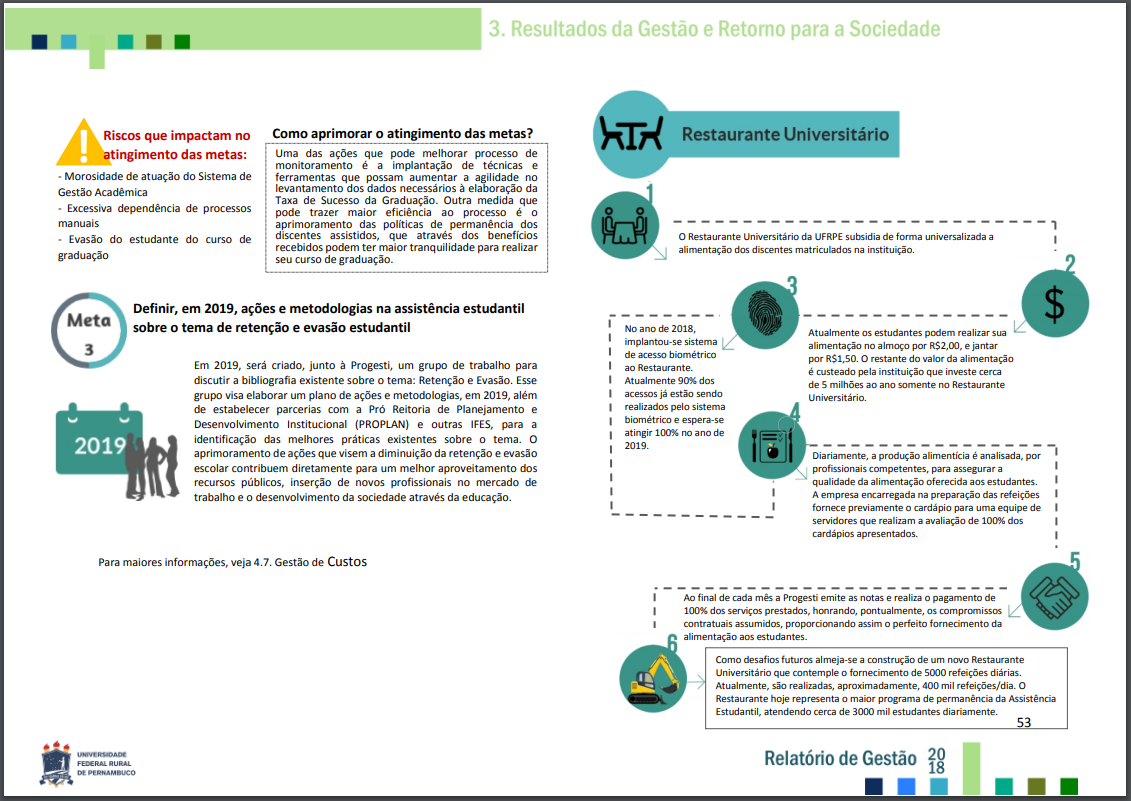 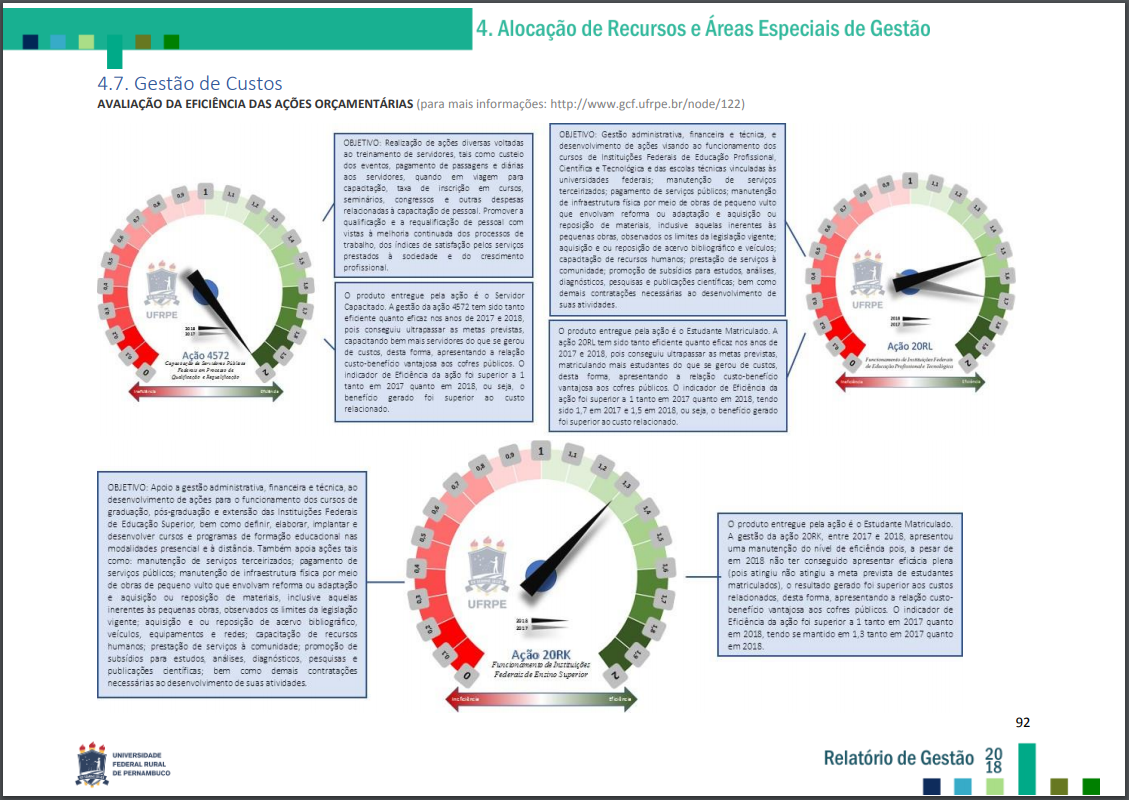 20
Obrigada!
Coordenadoria de Informações Institucionais e Indicadores – PROPLAN
3320-6033/6031
cin.proplan@ufrpe.br
www.proplan.ufrpe.br
21